Tribal/State Restorative Justice Agreements
Presented by Brittany Madros
Tribal Gov’t & Justice Division Director
Brittany.madros@tananachiefs.org 
907-452-8251 Ext. 3132
August 2022
“We’re getting too far away by what our great great grandfather lived live by. It’s all disappeared all together, and the things that we try to understand today is that tribal court, where it come from….the truth is that our great great grandfather adopted that as to people to try to understand it’s not made for war only, it’s made for every individual that’s living today.”
Late Chief Peter John
Restorative Justice Applies Traditional Values to Promote & Protect Tribal Sovereignty and Community
Tribal Sovereignty- Local Response, Local Accountability, Local Voice 

Repairing harm done to victims and communities

Restoring individual and community wellness

Healing of offenders, victims, and community

Repairing relationships 

Finding a good way out– Meaningful Consequences 

    Restoring balance with the guidance of traditional values
Opportunities for Tribal-State Collaboration on Juvenile Justice, State Criminal Cases, and Various Misdemeanor Crimes


Memorandum of  Understanding between the Department of Health and Social Services, Division of Juvenile Justice and the Tribe
Plan adopted by the Tribe and the Alaska Court System for Restorative Justice Referrals under Alaska Criminal Rule 11(i) 
Civil Diversion Agreement between the State of Alaska and the Tribe
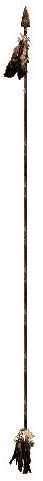 1. Division of Juvenile Justice, MOU
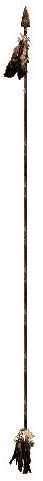 Diversion program for juveniles with offenses committed in the village. 

Program intent is to more effectively respond to and rehabilitate juvenile offenders at a local, village level.

DJJ reviews all cases for juveniles charged with minor crimes and diverts those they think are appropriate to the tribe

DJJ provides information and guidance as needed for each referral
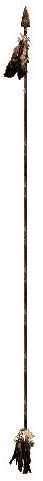 The Tribe reviews the referral and decides whether or not they wish to take it

The Tribe ideally provides a restorative justice approach to dealing with the juvenile offender

If the juvenile complies with the Tribe’s remedy/sentencing the case has no record within the state system

If the juvenile does not comply with the Tribe’s  remedy/sentencing the case may be referred back to DJJ
https://www.atjrc.org/juvenile-justice/
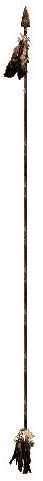 2. Criminal Rule 11 Plan between the Alaska Court System and Tribes 
[Tribal intervention on sentencing recommendations on State Court Criminal Cases]

1.  The tribe monitors the state court calendar on the internet and notifies the relevant court that it is interested in a particular criminal case involving a tribal member

2.  The state court will send the relevant documents regarding that case to the tribe

3.  The tribe reviews the paperwork and if it decides whether it wants to get involved in that case
4. If so, the tribe will notify the court that it wants to conduct a “proceeding” as to that defendant (It could be a circle, but it could be another process of the tribe’s choosing)

5.  Once the defendant is convicted in state court, the court will refer the matter to the tribe if the parties agree and will set sentencing out long enough for the tribe to conduct the proceeding
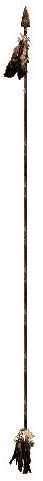 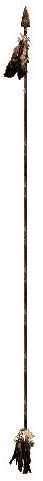 6.  The tribe will conduct the proceeding and let the state court know the outcome, which will be a formal recommendation to the court as to the sentencing recommendation

7.  The state court will carefully and respectfully consider the recommendations and impose sentence.
https://public.courts.alaska.gov/web/forms/docs/tribal-court-toolbox.pdf
https://courts.alaska.gov/trialcourts/rjp.htm#:~:text=Restorative%20Justice%20Programs%20are%20programs,and%20its%20implications%20for%20the
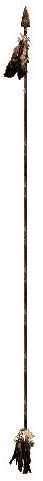 3. TRIBAL –STATE  AGREEMENT 
TO DIVERT CERTAIN MISDEMEANORS

A variety of tribes have been negotiating with the Alaska Attorney General’s office for nearly 4 years in shaping a tribal-state agreement template for the purposes of referring certain misdemeanors committed by anyone in the village, by any state or tribal law enforcement officer directly to tribal courts for sentencing. 
The agreement would be between individual Alaska tribes and the State of Alaska. There is roughly 15 active formal agreements in the State. 
The State of Alaska would like to enter into more agreements with more Tribal communities
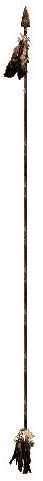 Types of Misdemeanors
Alcohol offenses: 

Possession, control, or consumption of alcohol by persons under 21


Minor DUI


Possession where local option law in place prohibiting it
Class A Misdemeanors
Assault: 

Assault in the 4th degree (including those involving domestic violence) and reckless endangerment (including those involving domestic violence) if the offender has:

No assault convictions in the past 10 years,
No prior felony convictions for crimes against a person, and
Had no prior referrals to a tribal court for any assault in the fourth degree.
 
However, the District Attorney, in consultation with the tribe, can refer an offender to the tribal court if it is in the interest of justice. This is to catch those cases where an offender may not be eligible based on the above criteria but the DA and the tribe believe it is a good case for tribal court.
Class B Misdemeanors

Attempt to commit a crime (if a Class A or B misdemeanor)

Solicitation of another to engage in a crime (if a Class A or B misdemeanor)

Indecent exposure in second degree

Theft in the fourth, concealment of merchandise, removal of ID marks on property, issuing bad checks (value less than $50)

Criminal trespass in the second degree

Criminal mischief in the fifth degree

Criminal simulation (altering something to make it appear more valuable, less than $50)
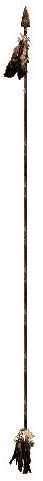 Unlawful contact

Violation of condition of release

Hindering prosecution

Disorderly conduct

Harassment

Promoting an exhibition of fighting animals

Obstruction of highways

Misconduct involving weapons in the fifth

Prostitution

Gambling
Controlled substance in the sixth degree

Interference with rights of physically or mentally challenged person

Avoidance of ignition interlock device
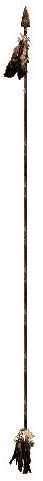 Tribes Right to Choose
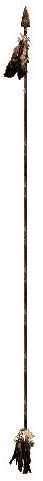 Offenders (tribal members, village residents, and anyone committing offenses in the village, including people who are not members of the tribe) would be given the choice of going to state court for criminal prosecution, or agree to go to tribal court for civil remedies (sentencing). 

Tribal courts would have the option to take or decline a case referred
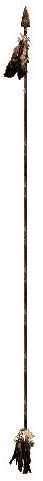 Sentencing
The tribal courts may use culturally based procedures such as Elder panels and sentencing circles, and apply restorative justice sentencing designed to help and heal victims, offenders and the village as a whole.

If an offender does not comply with the tribal sentencing orders, the case could be referred back to the troopers/District Attorney's office for possible prosecution.
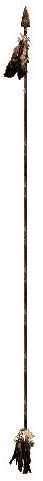 Final Thoughts